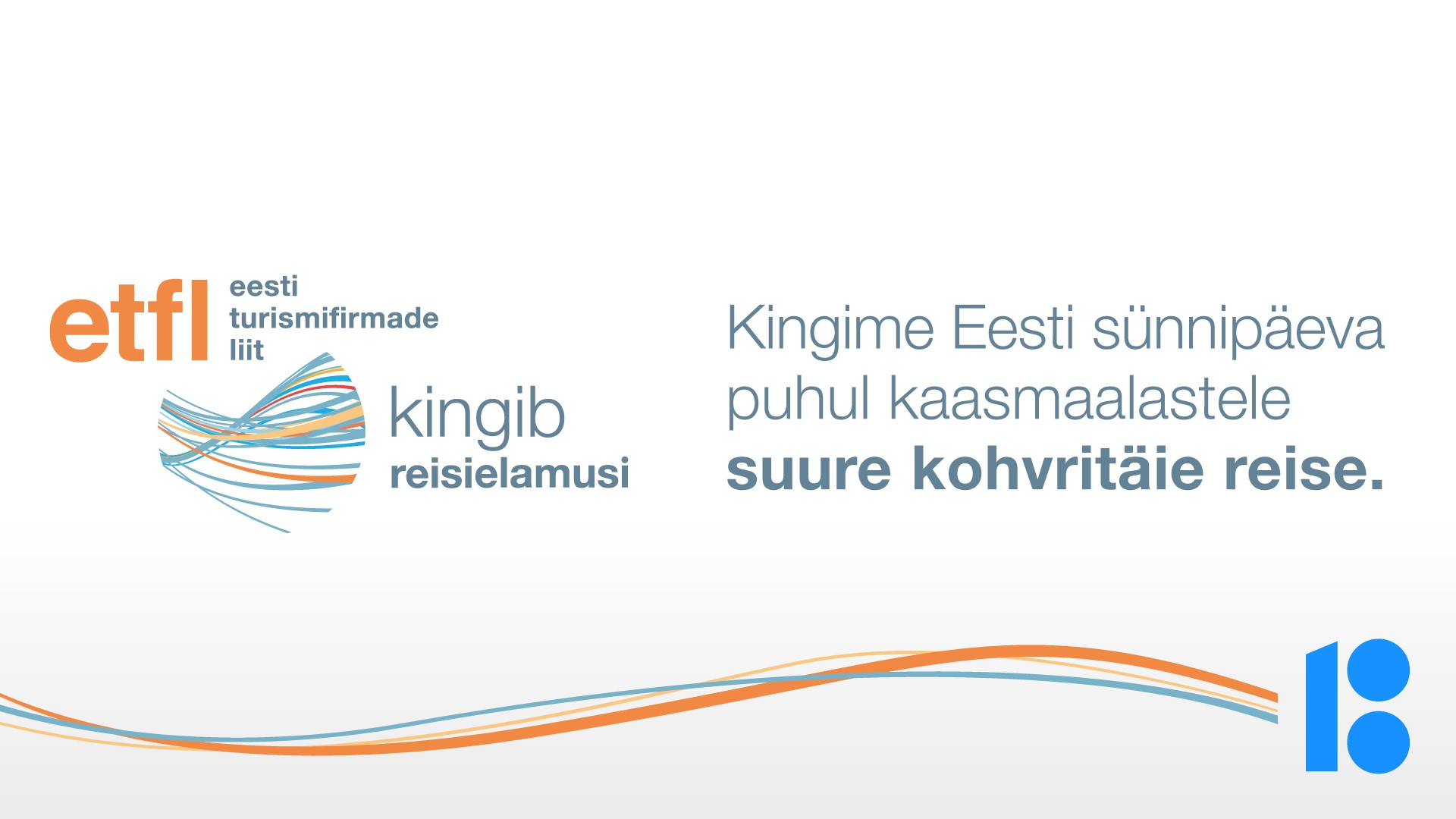 ETFL KOKKUVÕTE
EESMÄRK: 

Kingitus EV100 raames, osaleme kingituste programmis
Promo liidule, liikmetele, reisilusti süstimine….
Liikmed panevad välja erinevad reisid

10 000 REGISTREERIJAT
Osaleb 35 ETFLi liiget, 61 reisi, reisilusti ligi 250 inimesele
Koostöö Delfiga, eesti- ja venekeelne kampaaniakeskkond, bannerreklaam 2,6 mlj näitamist
Kampaania info ja pidev promo: 
https://www.ev100.ee/et/kingitused
http://etfl.ee/
https://www.facebook.com/EestiTurismifirmadeLiit/ 
Kampaania 12.03-03.04.2018
Loosimine 04.04.2018 Delfi TVs
ETFL katab keskselt promo ja läbiviimisega seotud kulud, kokku ca 12 000 eur 
Eel- ja järelkampaania
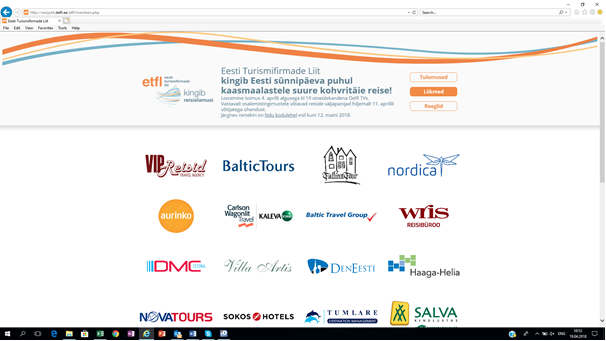 KampaaniaKESKKOND delfis
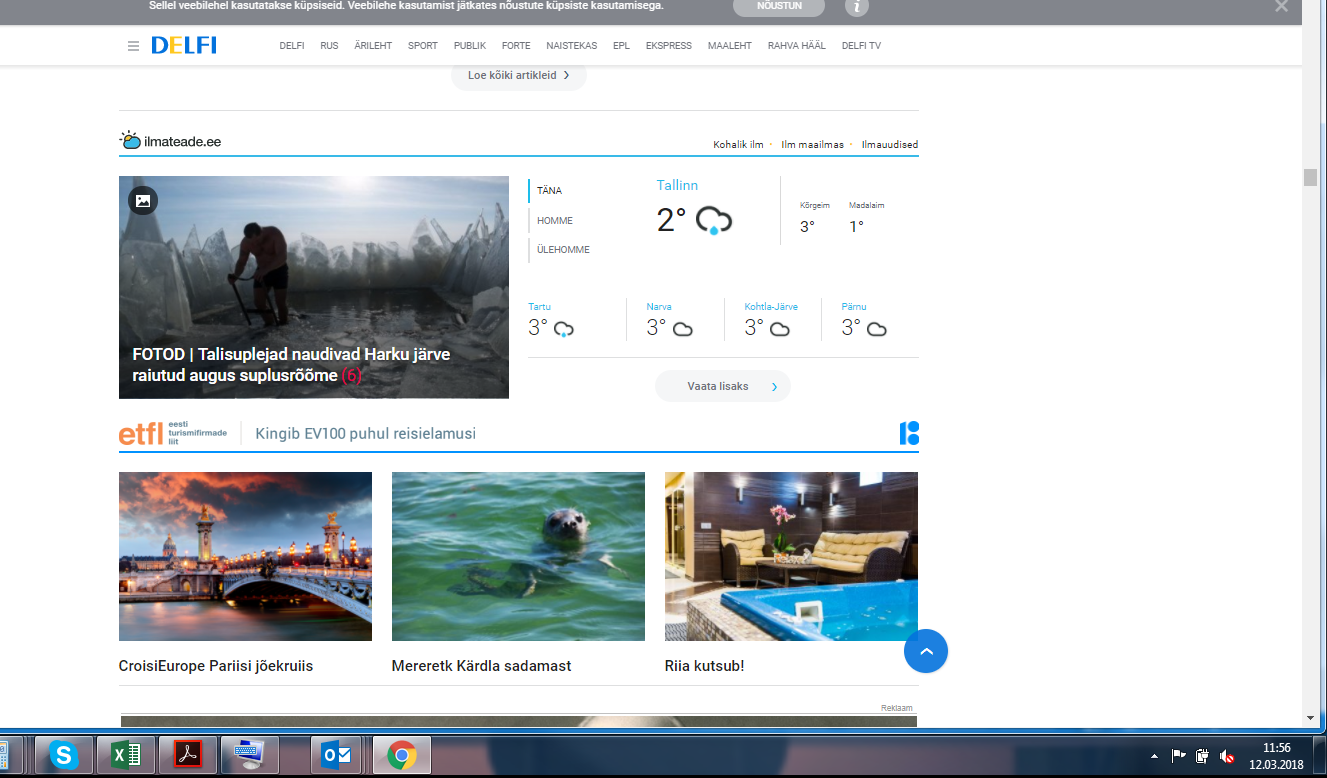 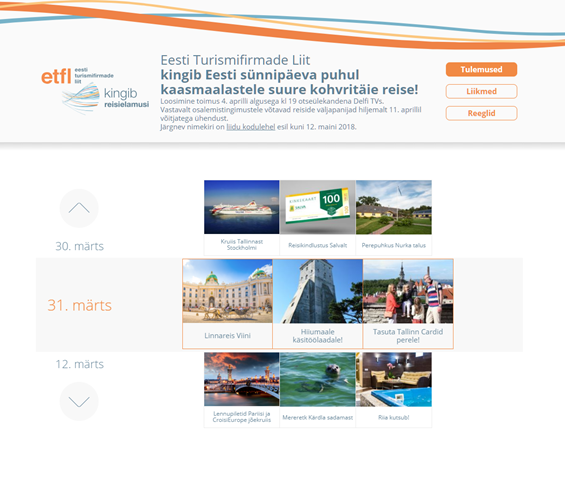 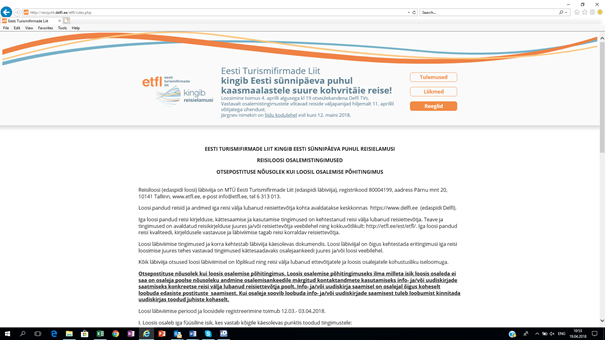 REISIDELE REGISTREERUMINE
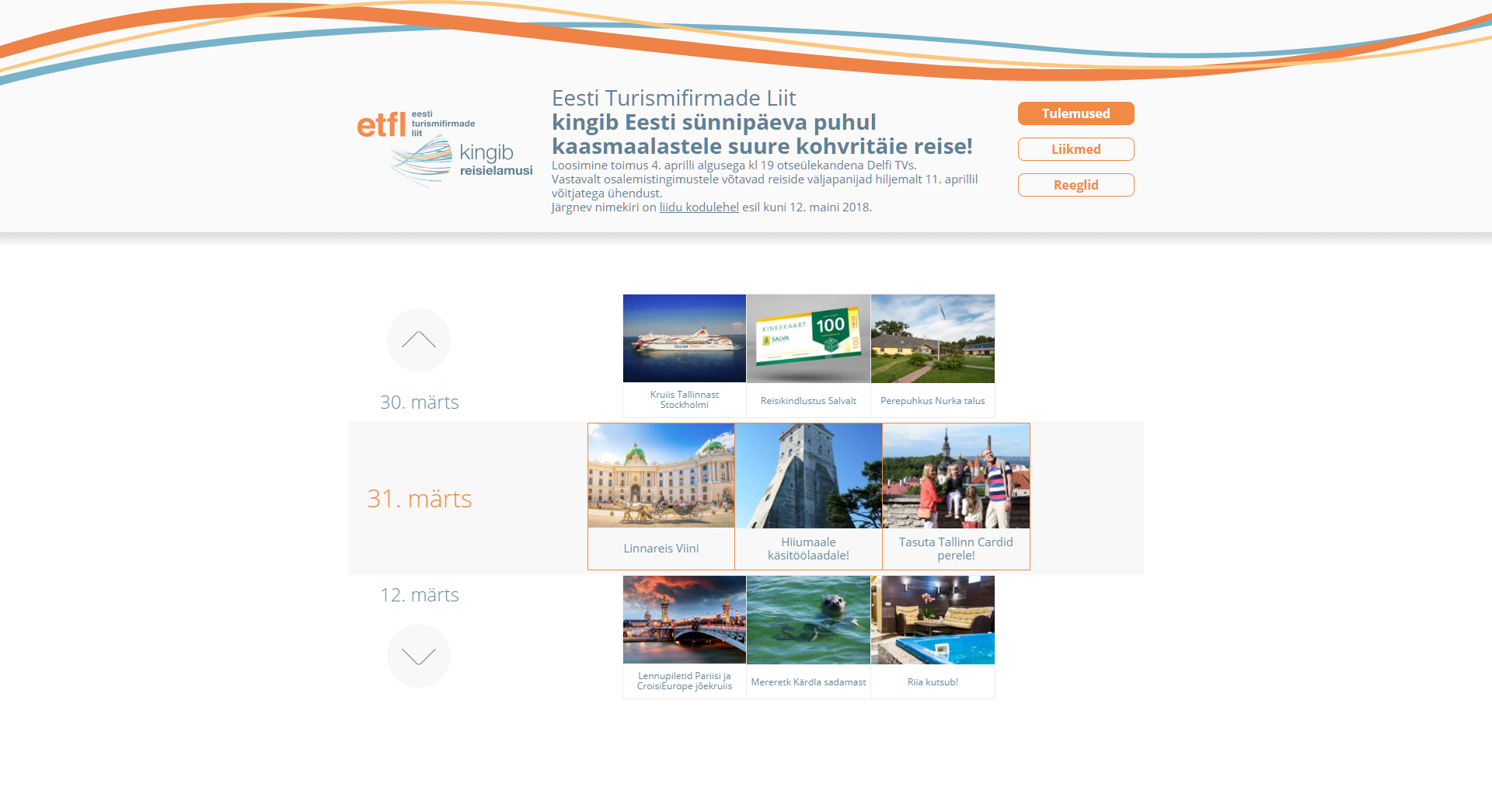 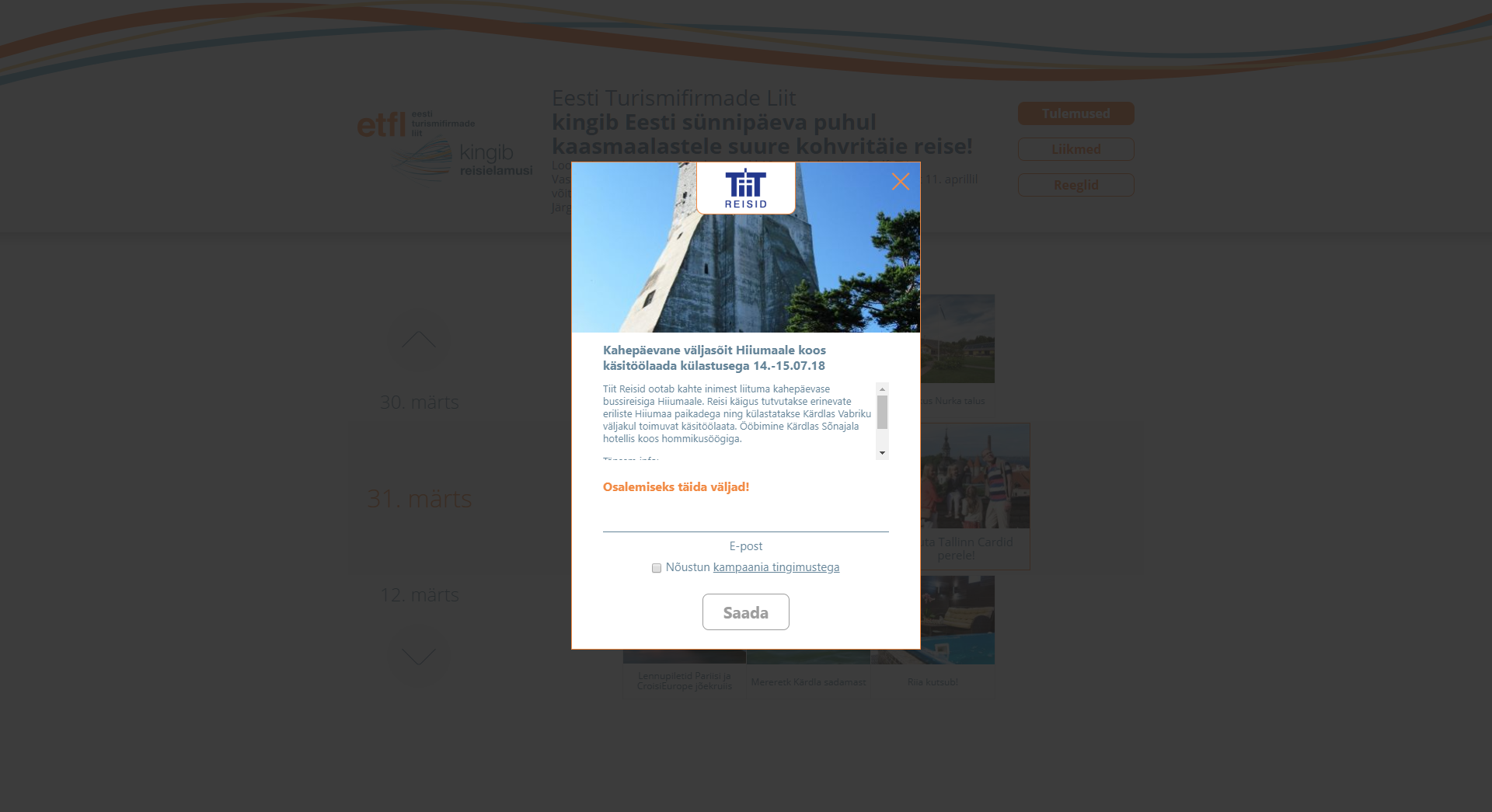 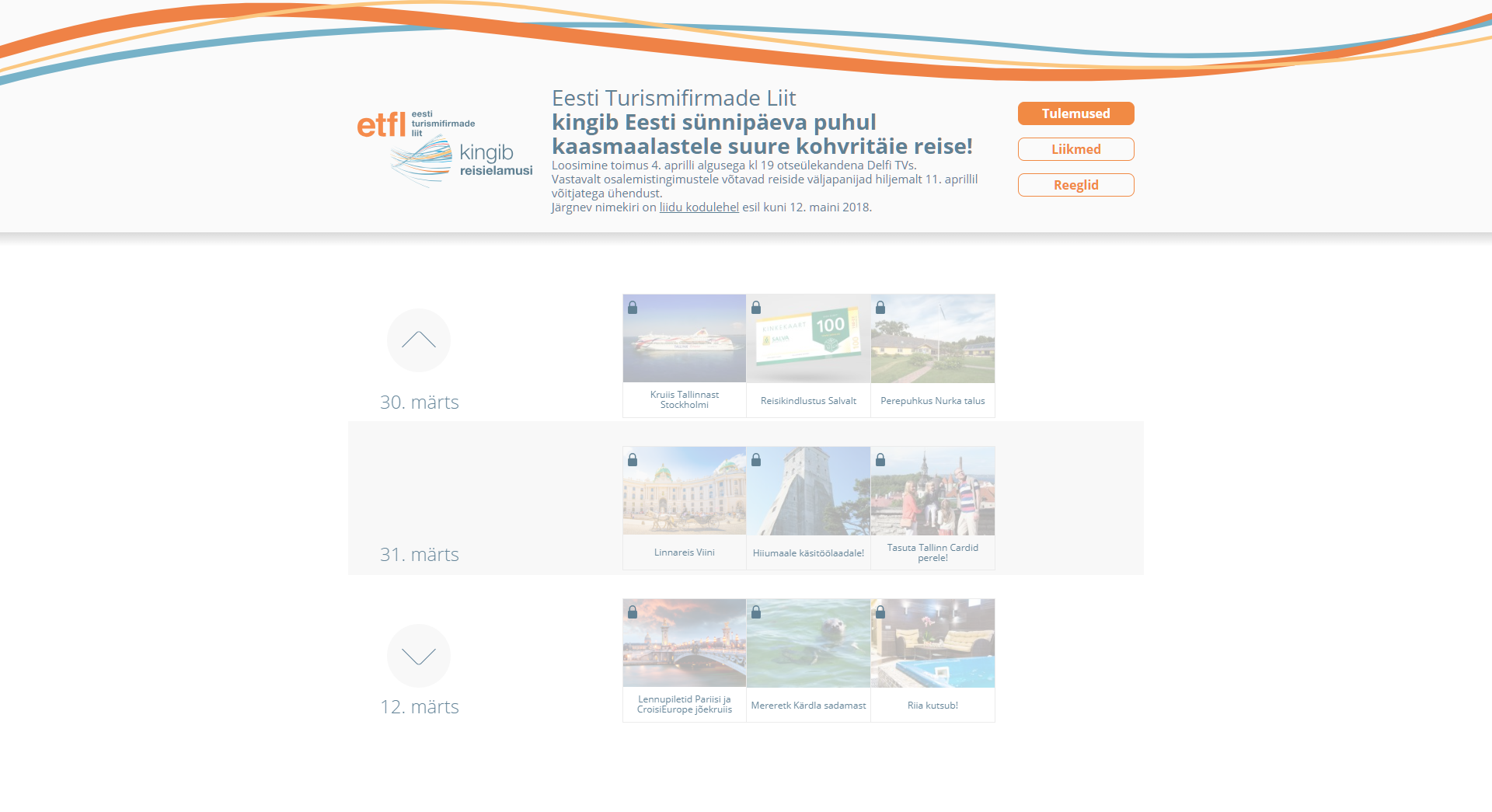 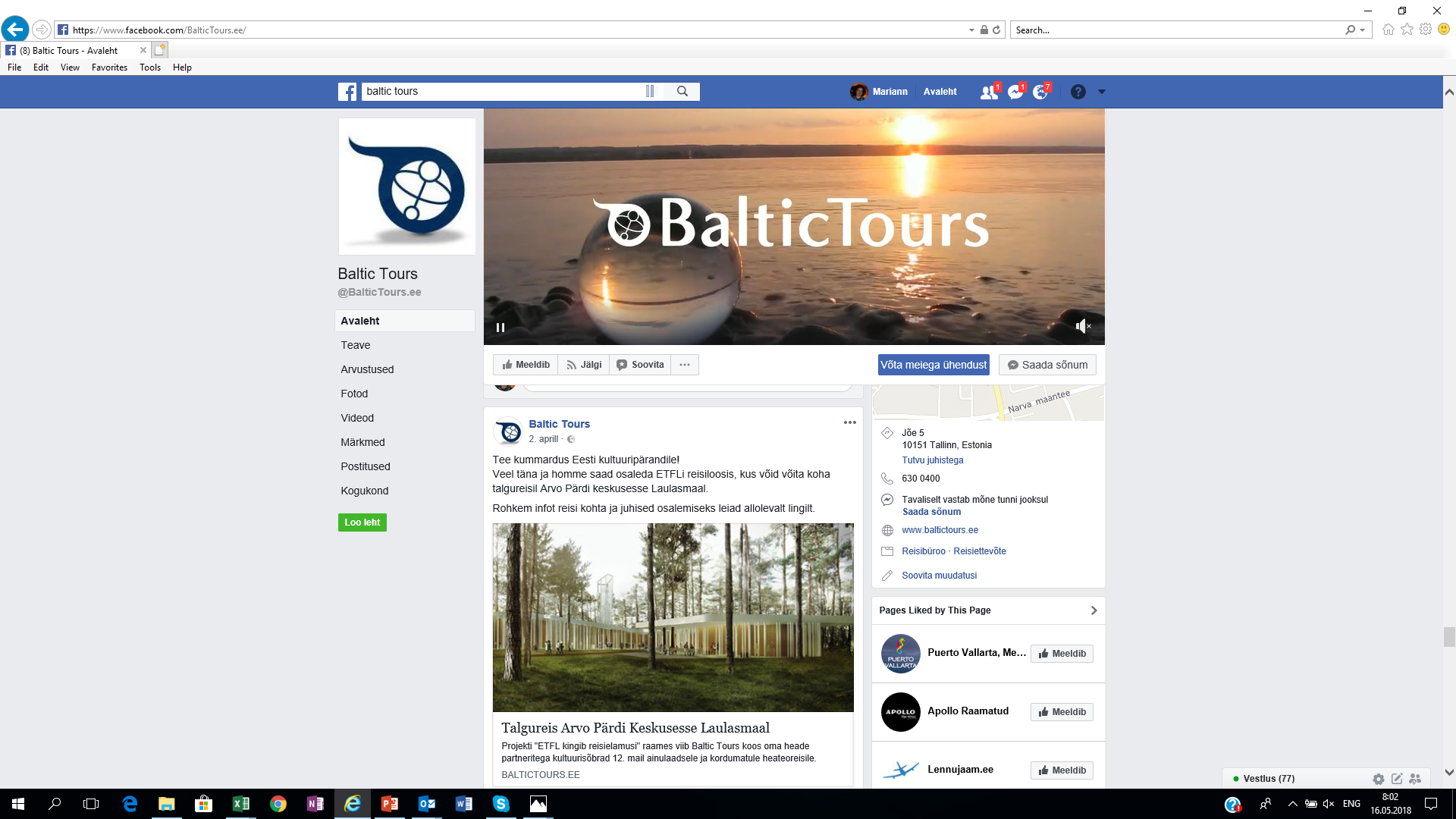 Pidev promo, nähtavus
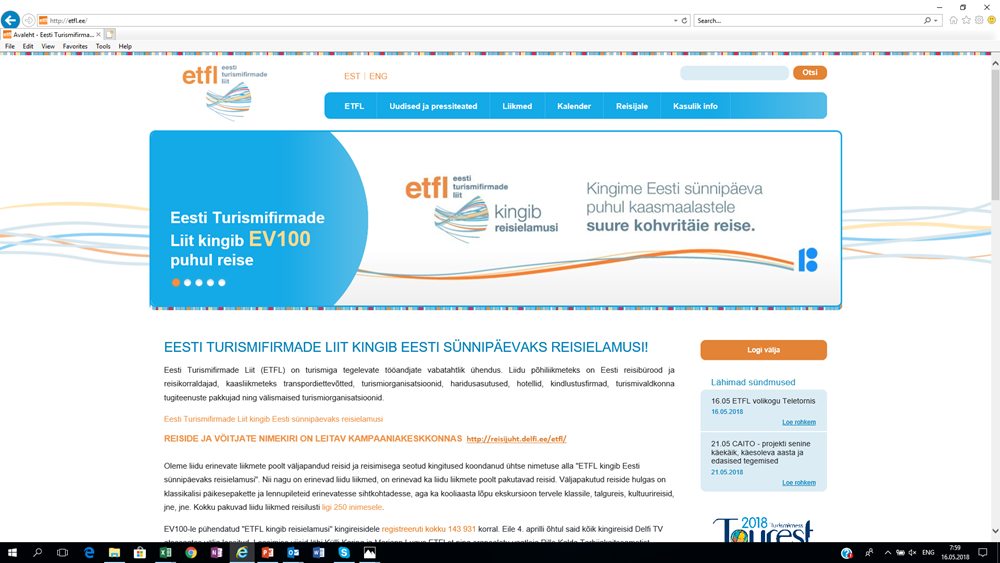 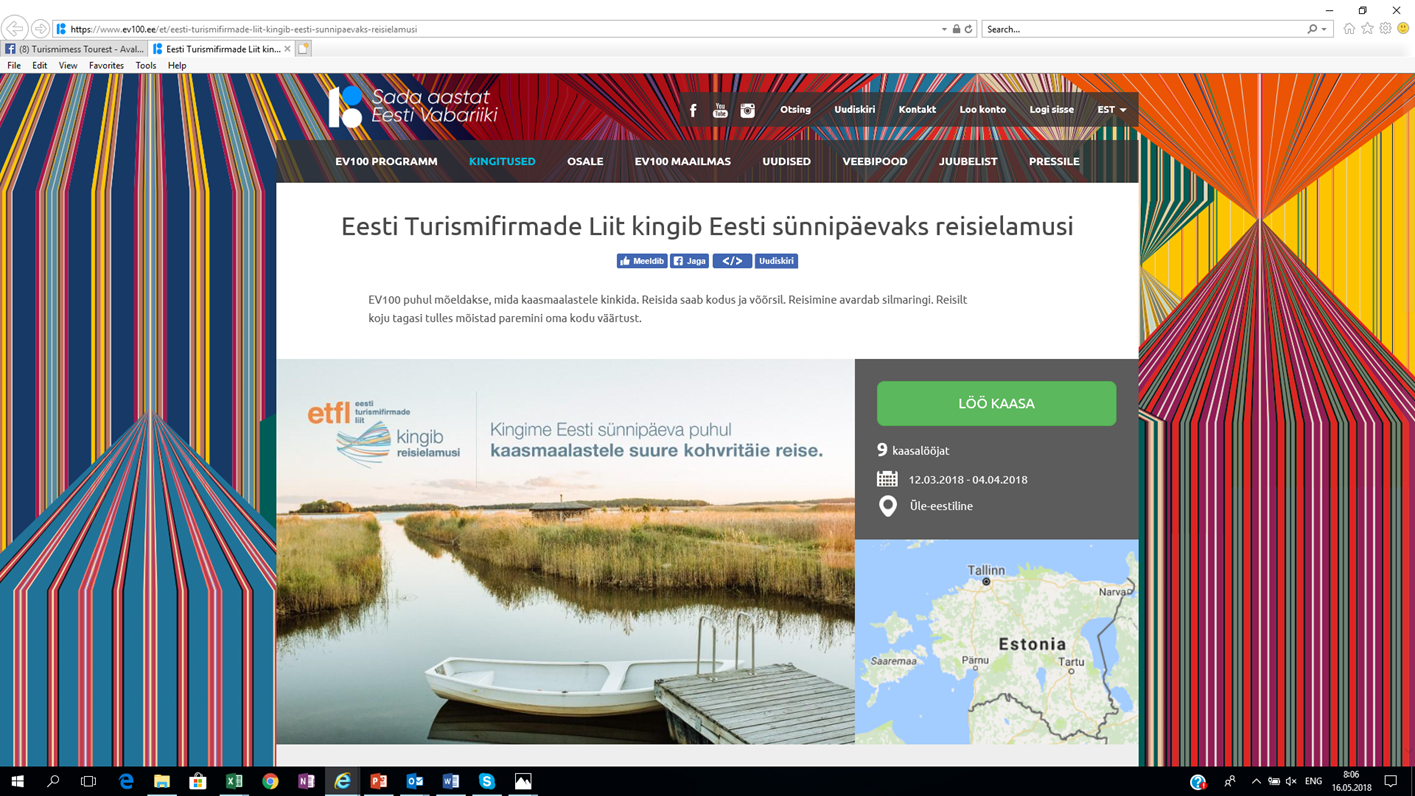 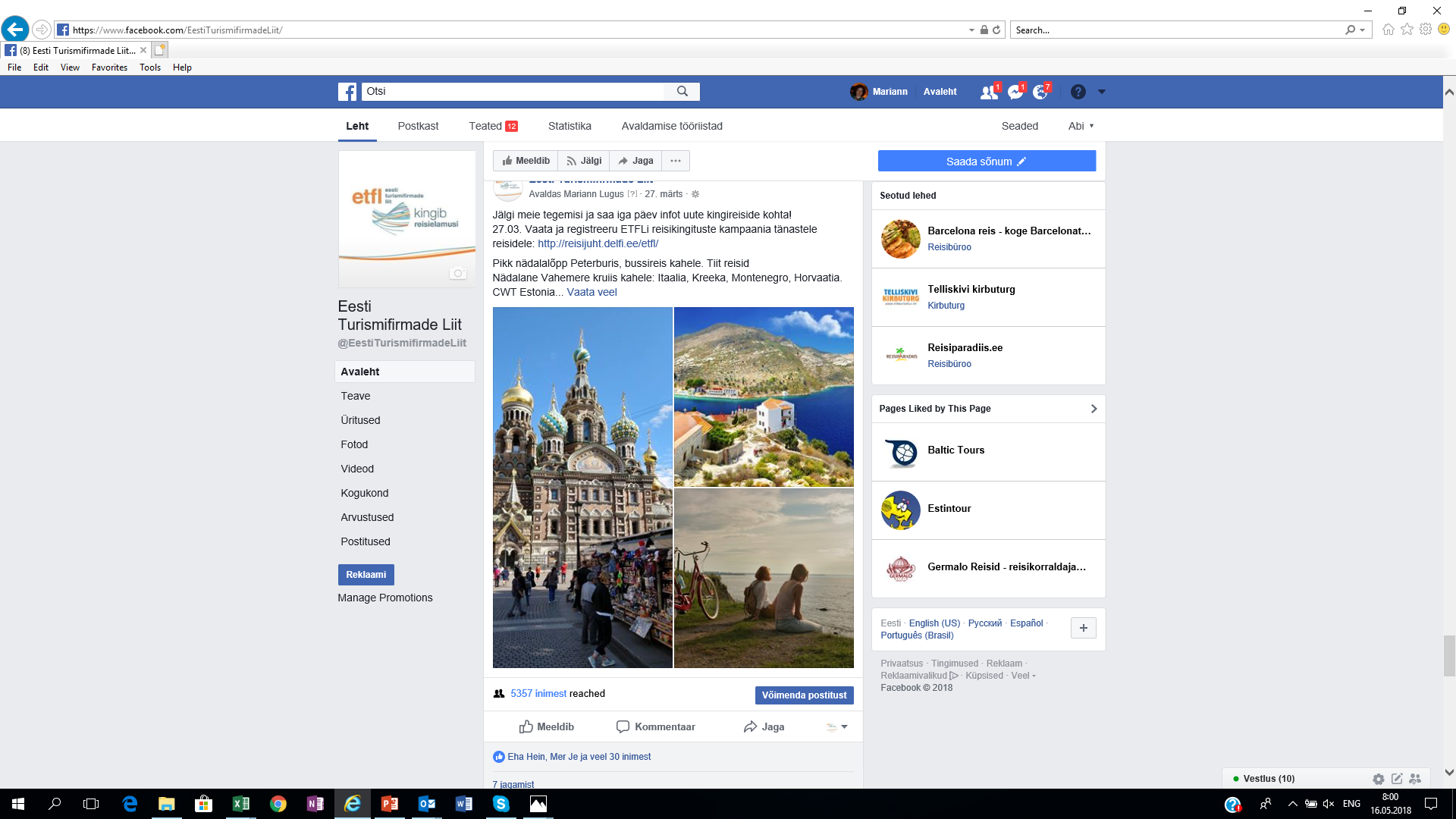 TULEMUS: 
143 931 
LOOSIS OSALEMISE SOOVIJAT!
TULEMUSED
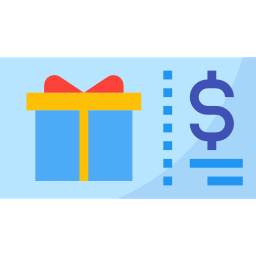 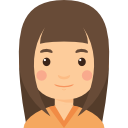 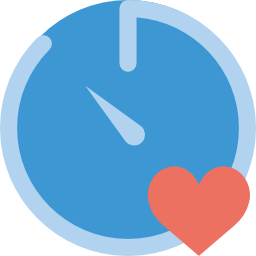 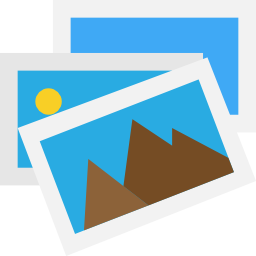 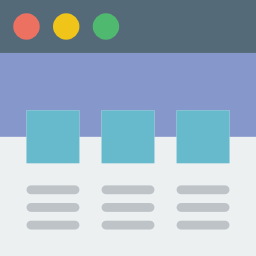 10.4
PAKKUMIST 
KASUTAJA KOHTA
8:37 MIN
KESKMINE 
KÜLASTUS
4.83 LEHTE
KESKMINE 
KÜLASTUS
13 848
UNIKAALSET
REGISTREERIJAT
121 323
PAGEVIEWS
=
=
=
138%
EESMÄRGIST
151%
EESMÄRGIST
173%
EESMÄRGIST
SUUR TÄNU KÕIGILE SUURE PANUSE EEST!


KASUTAME SOODSAT FOONI JA RÄÄGIME MEIE KAMPAANIAST KA EDASPIDI
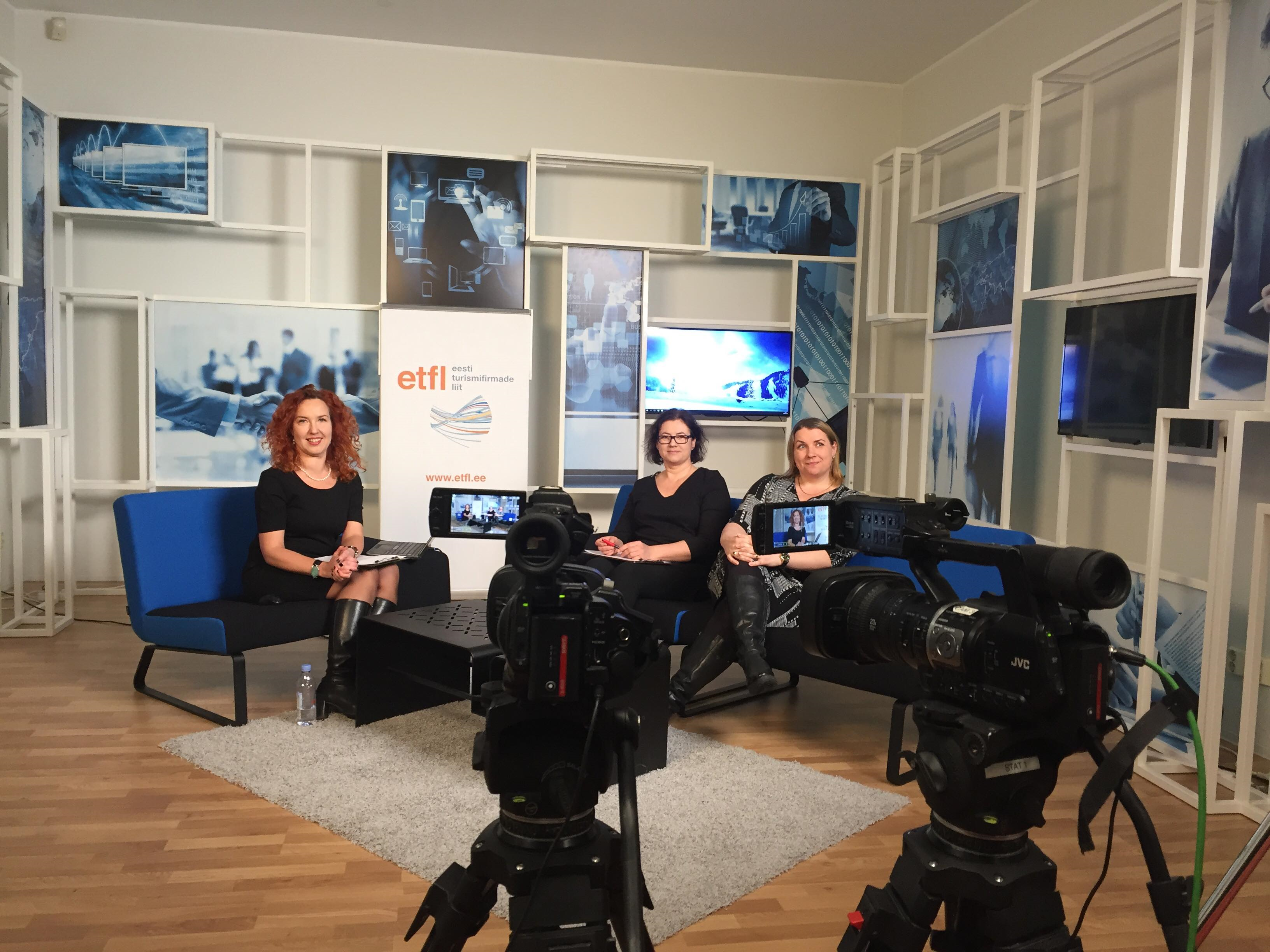